Journal club
แพทย์ประจำบ้านปี2 กิตติพิชญ์ อุลิศ
อาจารย์ที่ปรึกษา พ.ต.ณัฐธพงษ์ ภูวโชติโรจนโภคิน
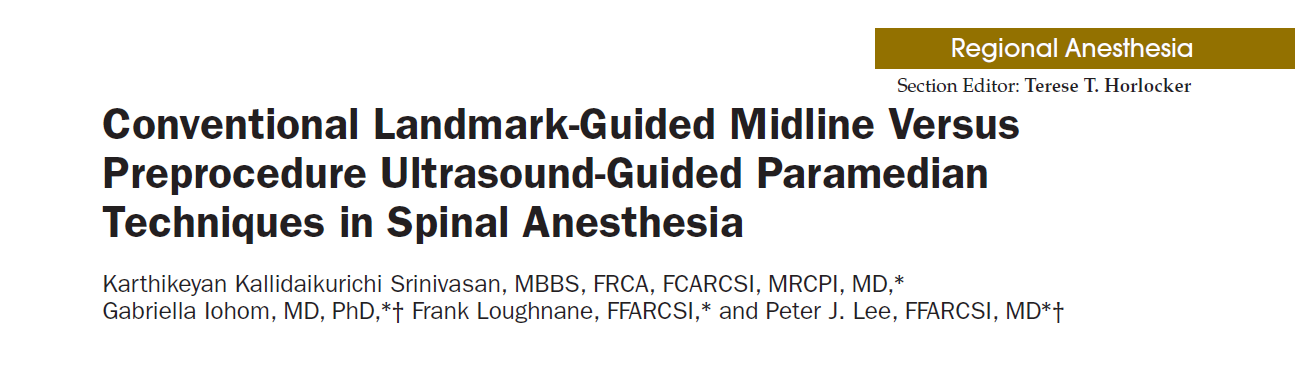 Anesthesia & Analgesia • October 2015 • Volume 121 • Number 4
Background
Multiple passes and attempts while administering spinal anesthesia
PDPH
Paresthesia 
Spinal hematoma
Ultrasound guided spinal anesthesia
Real-time and preprocedural neuraxial ultrasound techniques 
improve the success rate 
increase the first-pass success rate in difficult surface anatomic landmarks
Ultrasound guided spinal anesthesia
limited by
Require wide-bore needles
the technical difficulties

Previous studies focused on 
a midline approach using a transverse median (TM) view.
Ultrasound guided spinal anesthesia
The parasagittal oblique (PSO) view 
offers a better ultrasound view compared with TM views

No studies 
Superior PSO views translate into easier paramedian needle insertion.
Background
Hypothesized that 
Preprocedural the ultrasound-guided paramedian spinal technique results in fewer passes required to enter the subarachnoid space when compared with the conventional landmark-based midline approach.
Methods
Methods
Study design
Prospective, randomized, controlled study

Inclusion 
100 patients 
Undergo elective total knee or total hip arthroplasty 
Plan for spinal anesthesia
Methods
Exclusion 
contraindications to spinal anesthesia 
Allergy to local anesthetic
Coagulopathy
local infection
Indeterminate neurological disease
Methods
Randomized 
Using random numbergenerating software (Research Randomizer version 4.0) 
Conventional landmark-guided spinal anesthesia (group C) 
Preprocedural ultrasound-guided paramedian spinal anesthesia (group P)
concealed by enclosing the codes in a sealed opaque envelope
Methods
In both groups
Spinal anesthesia was performed by 1 of 3 consultant anesthesiologists
Each anesthesiologist having performed >75 neuraxial ultrasound scans before the study.
Methods
On arrival to operating room
Baseline monitoring (noninvasive blood pressure, pulse oximetry, and 3-lead electrocardiography) 
IV access. 
Patients sit on a level trolley with feet resting and given a pillow to hug
No sedation was given
Methods
In group C
Anesthesiologist palpated the landmarks 
Graded the ease of palpation on a 4-point scale (easy, moderate, difficult, or impossible)
Strict asepsis was observed
The skin was prepared with 2% chlorhexidine after 2 to 5 mL of 1 % lidocaine infiltrated the skin.
Methods
Allowed to 
Choose the appropriate needle length (90- or 119-mm 25-G Whitacre needle), gauge (25-G or 22-G), depth, and angle of insertion
The type and dose of local anesthetic

After completion of spinal anesthetic injection
Ultrasound identified the interspinous level which was injected
Methods
In group P
Portable ultrasound unit (SonixTablet, Peabody, MA) with a curved 2- to 5-MHz probe was used
A paramedian sagittal oblique view was obtained
The sacrum was identified 
Interlaminar space between L5 and S1 was noted
Methods
Selected the interspinous space at which the clearest image 
anterior complex (ligamentum flavum dura complex [LFD])
posterior complex (posterior longitudinal ligament [PLL])
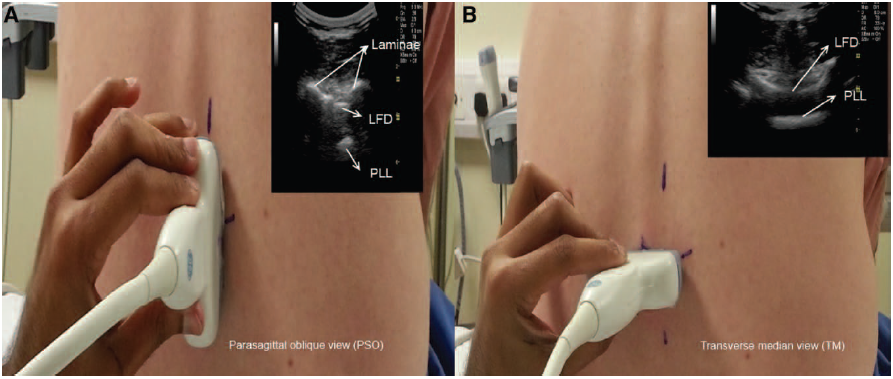 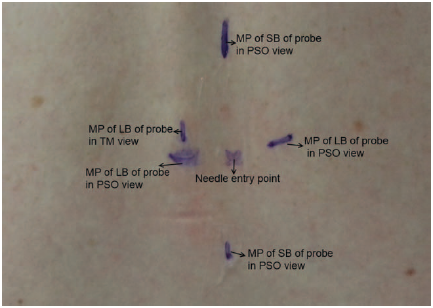 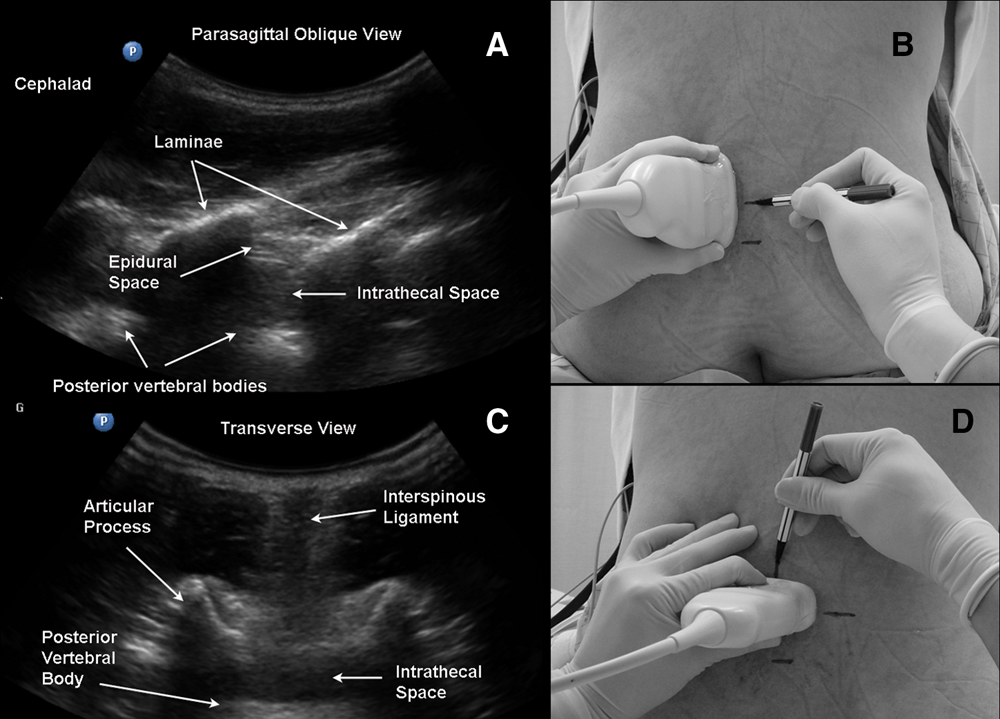 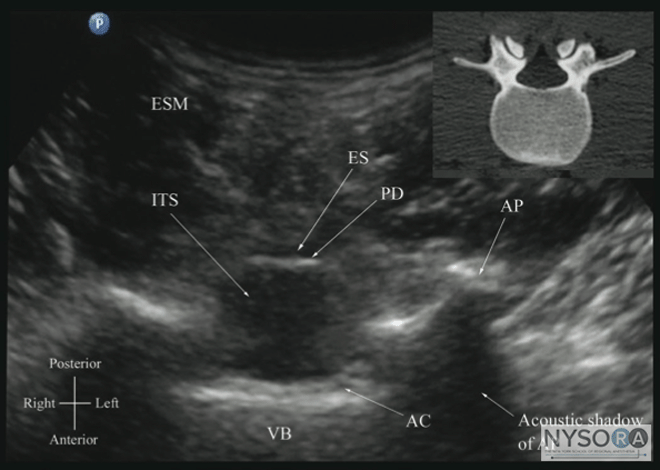 Methods
Both PSO and TM views were graded
Good (both LFD and PLL visible)
Intermediate (either LFD or PLL visible)
Poor (both LFD and PLL not visible).

In group P 
Anesthesiologist did not palpate the landmarks for grading until the spinal injection was complete.
Methods
In both groups
Alternative methods could be used if 3 attempts were unsuccessful.
Methods
The outcomes 
Noted by a single observer for all patients. 
The observer could not be blinded
A timer was used to record the various time intervals 

Radicular pain, paraesthesia, or blood in the spinal needle
noted and followed over the next 24 hours
Methods
Patients were asked for their periprocedural pain scores
After positioning
Before administration of sedation 
Level of block
Loss of cold sensation tested with ethyl chloride spray
Noted 15 minutes after injection.
Study outcomes
The primary outcome 
The difference in number of passes between the 2 groups 

Secondary outcomes 
1. Number of spinal needle insertion attempts
2. Time for identifying landmarks
3. Time taken for performing spinal anesthetic
4. Level of block
5. Incidence of radicular pain, paraesthesia, and blood in the spinal needle
6. Periprocedural pain
7. Periprocedural discomfort score
Statistical analysis
Based on a previous study
the average number of passes would be 3.3 +/-3.1 (mean +/- SD).
We hypothesized that 
Using a preprocedural paramedian spinal, the number of passes could be reduced to 1.3
A total of 38 patients in each group would have been needed to achieve a power of 0.8 and type 1 error of <0.05.
Statistical analysis
Normal distribution data were analyzed using the Shapiro-Wilk test. 

Categorical data were analyzed using the χ2 test or Fisher exact test as appropriate.

Normally distributed parametric data were analyzed using Student t test. 

All tests were 2-tailed.
Statistical analysis
For non-normally distributed count data zero truncated negative binomial regression was used 

For other variables that were nonnormally distributed, especially if the data could not be approximated by log-normal distribution, a bootstrap independent samples test was applied
Statistical analysis
For patient characteristic and primary outcome variables 
A 2-tailed P < 0.05 was considered significant and 95% CIs were reported. 
For all other outcome variables
a 2-tailed P value <0.01 was considered statistically significant and 99% CIs were reported. 

SPSS (IBM SPSS Statistics for Windows, Version 21.0, Armonk, NY) and STATA 12.1 (StataCorp LP, College Station, TX) were used for statistical analysis.
Results
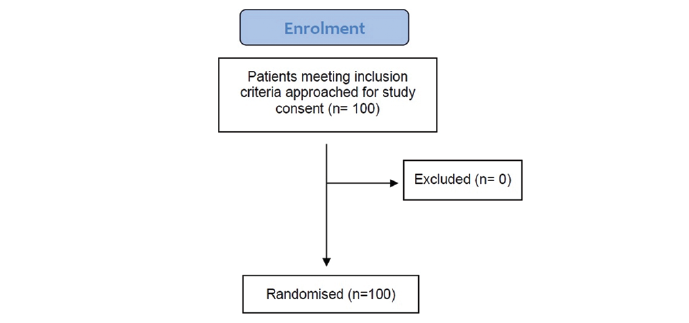 Results
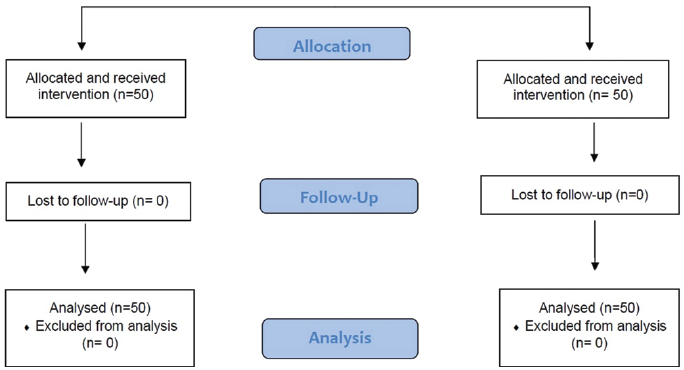 Characteristics
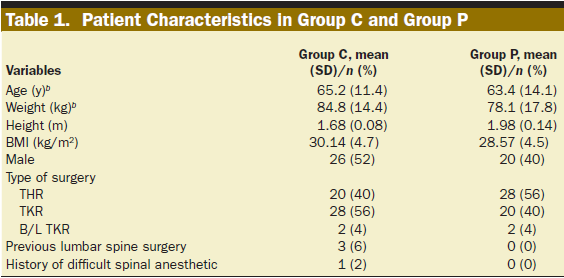 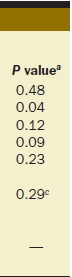 Similar between the 2 groups
Outcomes
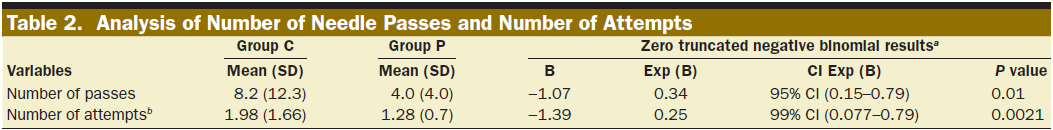 Statistically significant
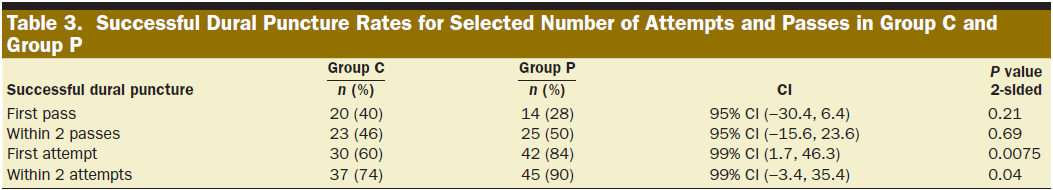 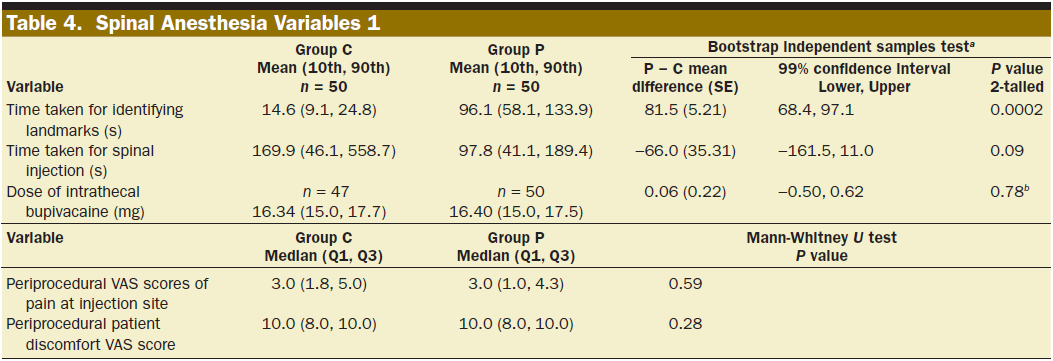 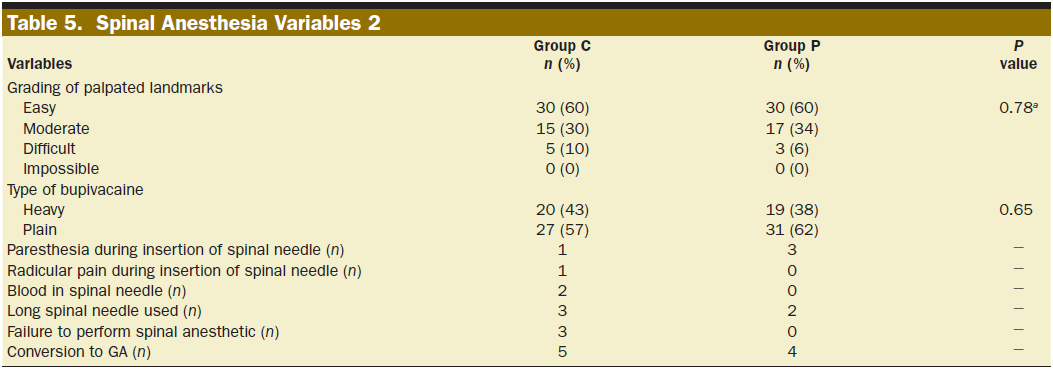 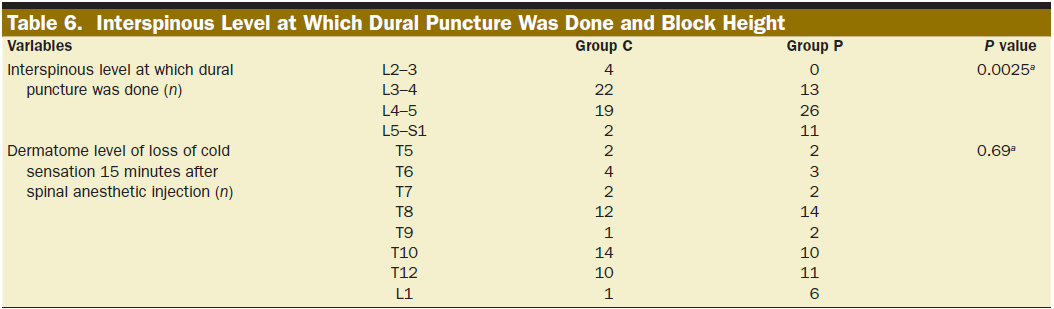 Results
Alternative techniques used
6 patients in group C (ultrasound-guided paramedian spinal) 
2 patients in group P (midline approach by conventional palpation). 
No significant difference between the 2 groups in requirement for alternative techniques (Fisher exact test, P = 0.27).
Radicular pain or paraesthesia during needle placement 
5 patients in the study 
none of them had persistent symptoms.
Disscussion
The use of a preprocedural ultrasound-guided paramedian spinal technique resulted in 
>50% reduction in the number of passes required for success 
Significantly reduced the number of attempts and increased the first attempt success rate
Disscussion
The number of passes was greater in our control group compared with the referenced study
First, the patient population was different. Mean age 65.2 years and body mass index 30 kg/m2, versus 56.2 years and 23.8 kg/m2 in the referenced study. 
Second, in the study by Kim et al., the number of passes was self-reported, VS recorded by an independent observer
Disscussion
The routine use of preprocedure ultrasound in the general adult or obstetric populations has not been shown to improve the number of passes or attempts
Disscussion
For this study,  a reduction in number of passes because 
The patient population was older
More difficult in TM approach on an older patient: interspinous ligament calcification, inadequate flexion and narrow interspinous space 
Used both the probe angle and the midline marking to aid paramedian insertion
Disscussion
Previous studies that showed 
no difference on first-pass success rates between the 2 groups (success at first attempt and first pass)
This study 
Look specifically at the number of passes 
Using only first-pass success rates may risk overlooking important between-group differences.
Disscussion
In group P, 
Establishing landmarks took on average 81.5 seconds longer (99% CI, 68.4–97.1) 
marked only one interspinous space, to reflect real-time practice

In a study by Chin et al., 
The ultrasound group took 240 seconds longer. 
Scanning in patients with difficult surface landmarks
Marking 3 interspinous spaces.
Limitatations
First, neither the observer nor the attending anesthesiologists were blinded to the study group.
bias cannot be excluded
Limitatations
Second, the procedure is heterogeneous with multiple factors affecting the number of passes, including 
Individual preference and style
The number of attempts and/or time taken before using alternate methods
Limitatations
Third, neuraxial ultrasound has limitations. 
TM views for a midline approach to dural puncture have a positive predictive value of up to 85% but a negative predictive value of just 30% 
Ultrasound views are more difficult in the elderly 
The necessity to remember the angle of approach 
Decrease the utility of ultrasound views in patients with a longer distance between skin and dura mater.
Conclusion
Conclusion
The use of paramedian spinal anesthesia in an elderly orthopedic population, guided by preprocedure ultrasound examination, significantly decreases the number of passes and attempts needed to reach the subarachnoid space
Critical appraisal
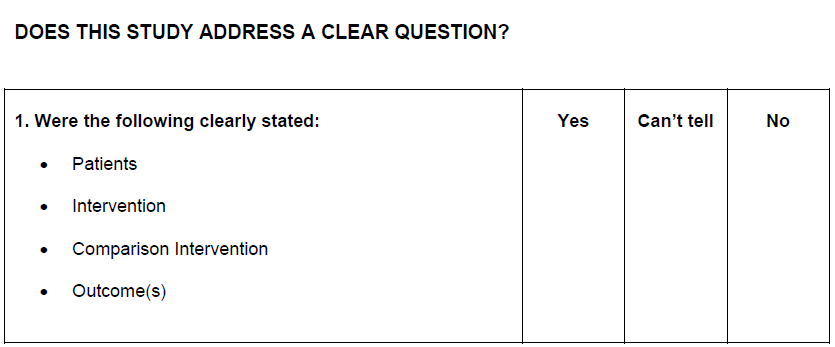 Critical appraisal
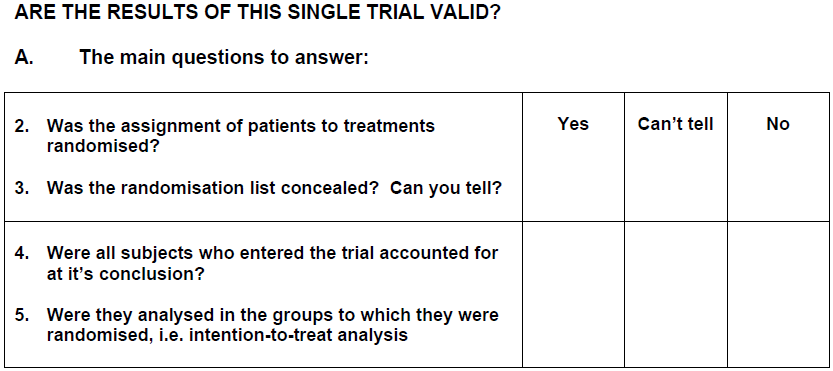 Critical appraisal
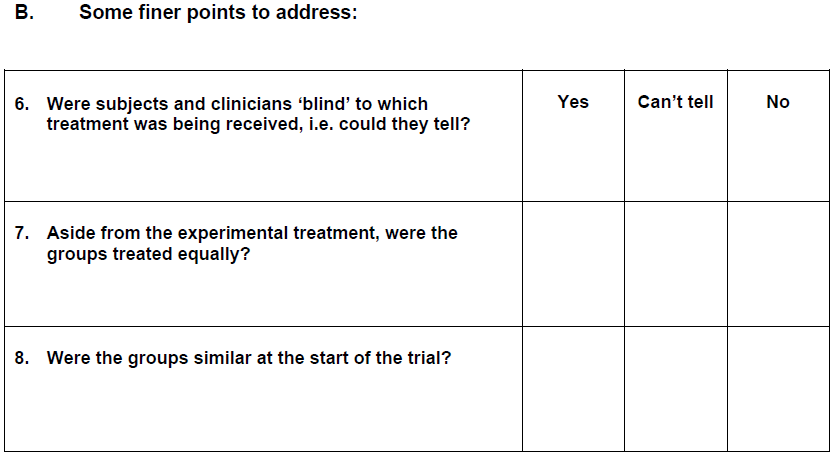 Critical appraisal
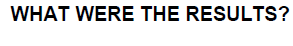 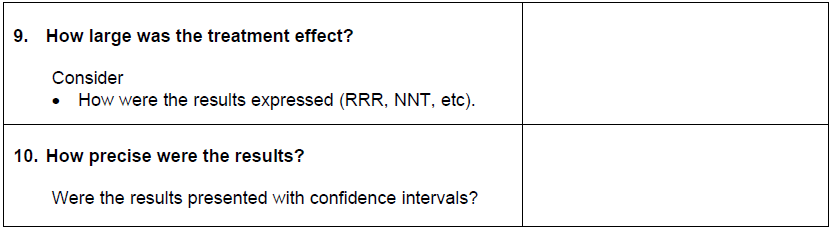 Critical appraisal
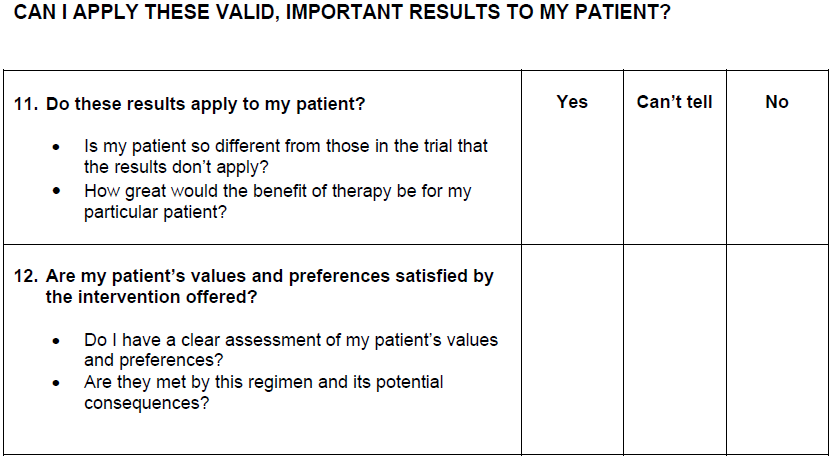 Thank you